Nom:Nobel
Période de temps: 1833 à 1896
Nationalité:Suédois
Découverte:dynamite
Anecdote:Fondation
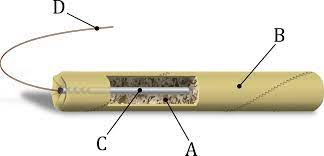 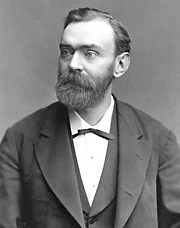 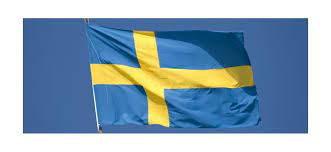